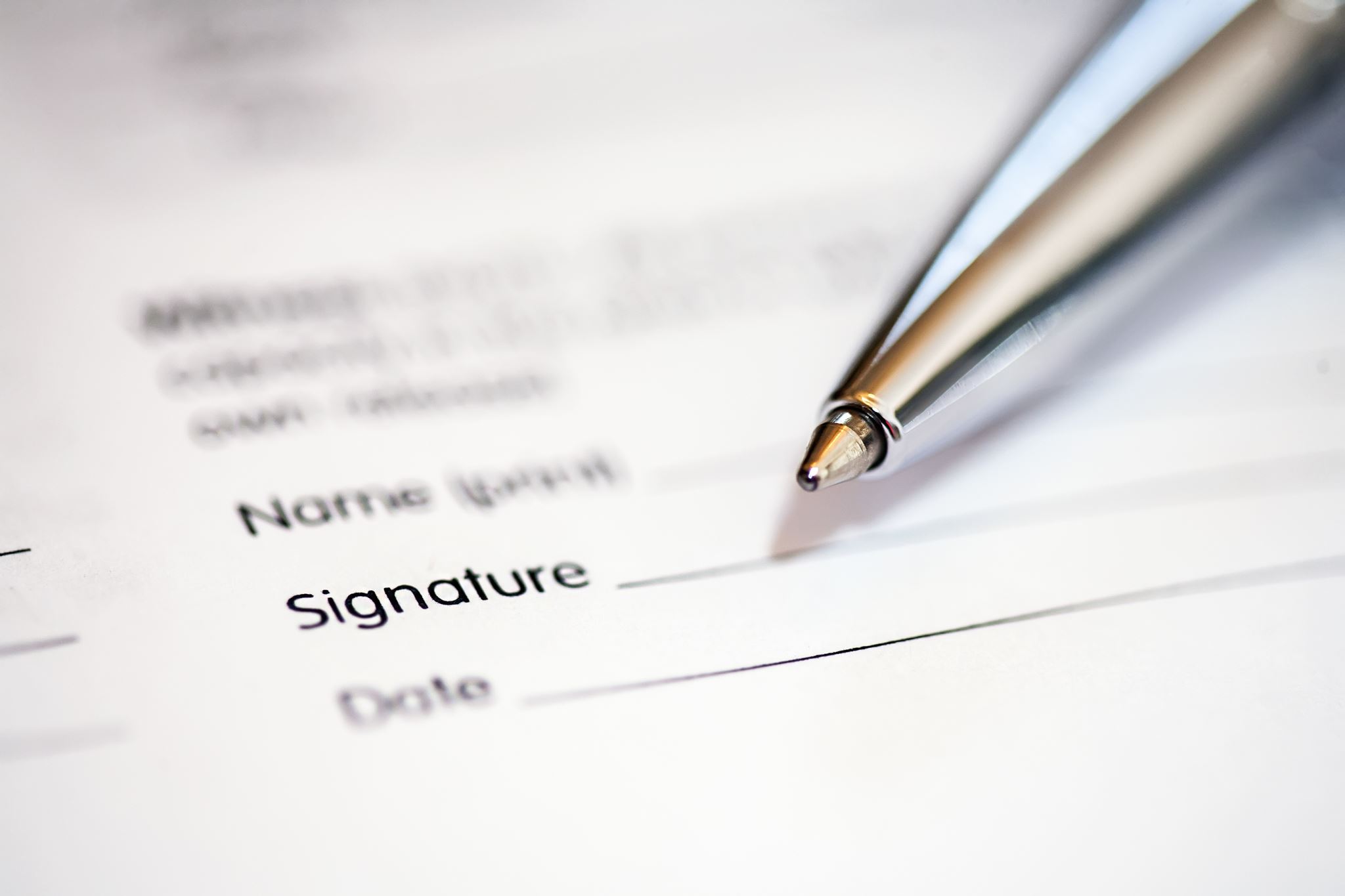 How to write and good CV
Special Session
Instructor: Effie Fragkou
How and why to research before composing
How to structure and format your CV
How to format your CV
How to structure your CV
How to find the best format for a professional outlook
How to write a good profile section
An effective profile should be: 
KISS = keep it short and sharp (approximately of 5 to 10 lines)
Loaded with in-demand skills and experience
Free of cliches, such as “hard working team player”, ‘dedicated employee who takes initiatives’, etc.
An effective profile
How to write core skills
How to detail work experience and education
Where and how to include education & qualifications
If, when and how to include hobbies and interests